二
イ
チ
医療事務45年以上の信頼と実績
の
講
座
務
事
医
療
医科PCセットキャンペーン対象
開講決定クラス
※2回目からの受講も可能です
医療事務講座
医科PCセットコース
通学クラス
＜受講料＞
147,248円(税込)
医科PCセットコース
　　キャンペーン価格
　　30％OFF

  103,073円(税込)
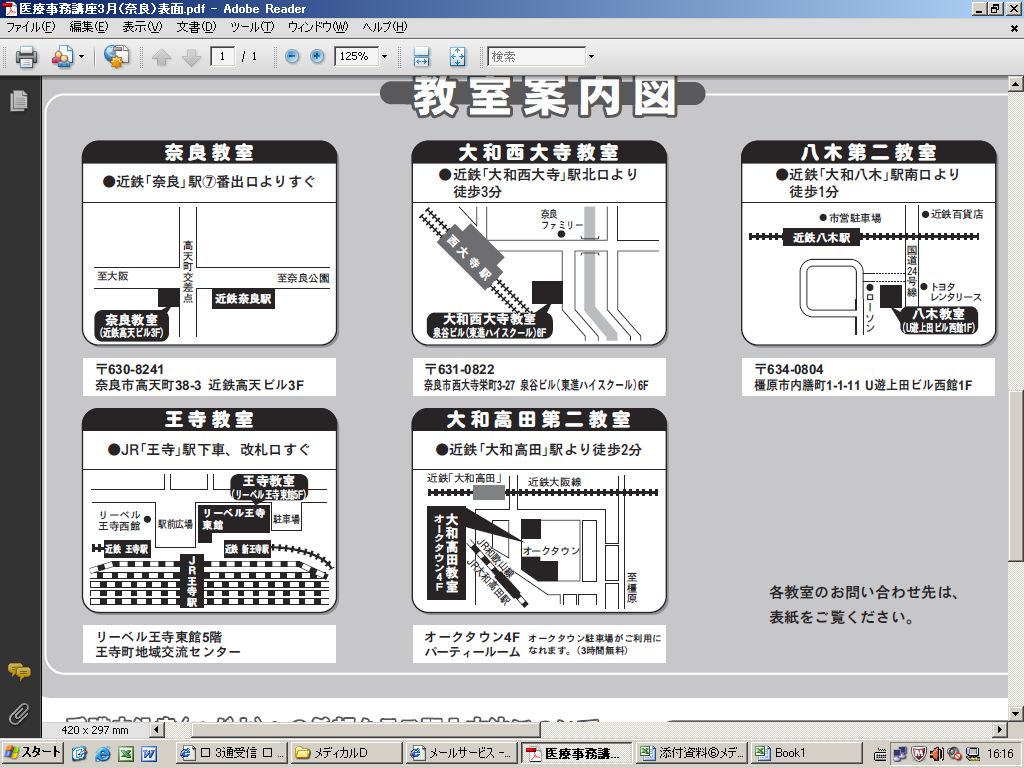 医 科 (11回)
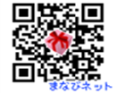 お問い合せは
奈 良 校（担当：波田野）
ＰＣ(5回)
〒630-8227　奈良市林小路町8-1
　　　　　　  　ニッセイ奈良若草ビル4階




営業時間：9：00～17：15（土日祝休み）
TEL ： 0120－781－092